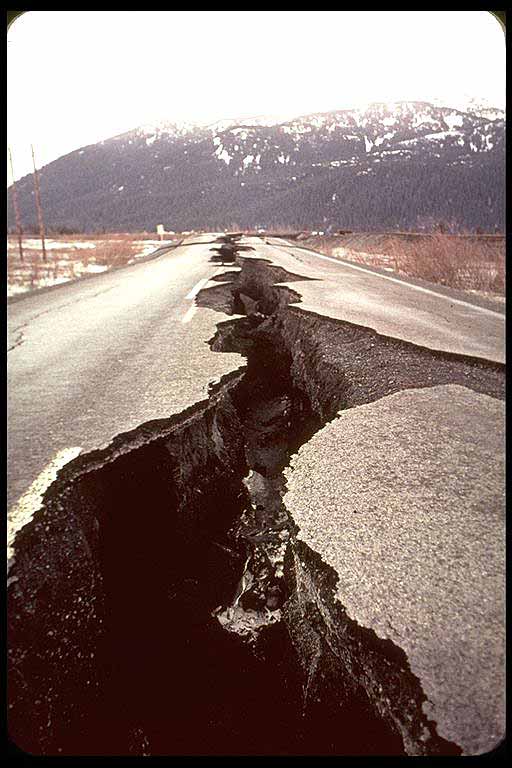 Earthquakes: Increasing Over Time?
By: Dan Arrington
EAS 4480
Spring 2012
Image obtained from: http://www.survival-goods.com/What_is_an_Earthquake_s/269.htm
Background Information
Richter Scale

Measures magnitude

Energy released
    follows log scale:
    log Es = 4.8 + 1.5Ms
    
    Es is the energy
     released in joules.
     Ms is the magnitude of the
     earthquake.
Source: http://en.wikipedia.org/wiki/Richter_magnitude_scale
Why is it important?
Earthquakes can be deadly and cause widespread damage.
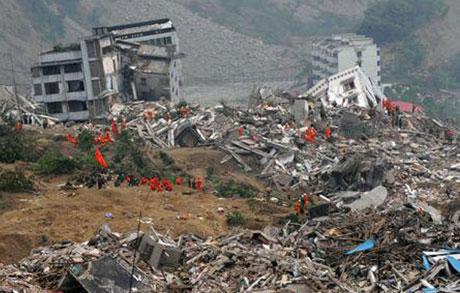 Haiti – Magnitude 7.0; 200,000+ Deaths
Japan – Magnitude 8.9; 10,000+ Deaths
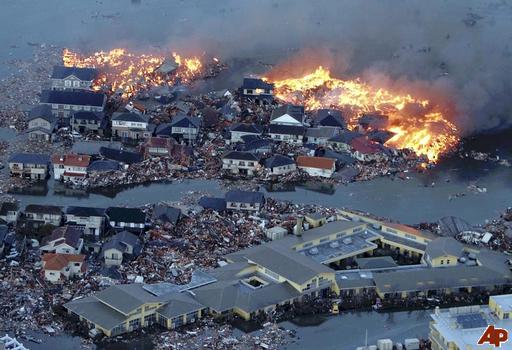 Source: http://disastersstrike.blogspot.com/2011/03/haiti-compared-to-japan.html
Es = 1.995 x 1015 J
Es = 1.413 x 1018 J
It’s About Location
The San Andreas Fault Zone is well known
The New Madrid Fault Zone is much larger
It would be a good idea to make some assessments. A few things to consider are:
Awareness of geographic location
Enforcement of building codes
Implementing warning systems
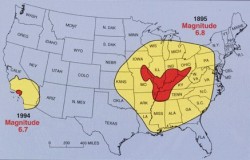 Source: http://endoftheamericandream.com/archives/is-the-new-madrid-fault-earthquake-zone-coming-to-life
Data
I looked at long term and short term data. I wanted to see if the numbers of earthquakes per year are increasing over time.

The long term data spans a century, from 1900-1999. I compared the first half to the second half of the century.

The short term data  compares 20 year increments, 1970-1989 and 1990-2009.
Long Term Procedure
For the 100 years of data, I looked at major (7 to 7.9) to great (8+) earthquakes only. This is because before the 1930’s the catalog is only complete down to magnitude 7.

I plotted the data to look at trends. Then I did a least squares regression, reduced major axis regression, and principal component regression. I also calculated the correlation coefficient using the corrcoef() function and bootstrap method.

I also tested for normality of the residuals using the chi-squared test. If normal, I could apply the F-test to see if the data has equal variances. If equal, I could apply the Student’s t-test to see if the means of the data are equal.
Long Term Results
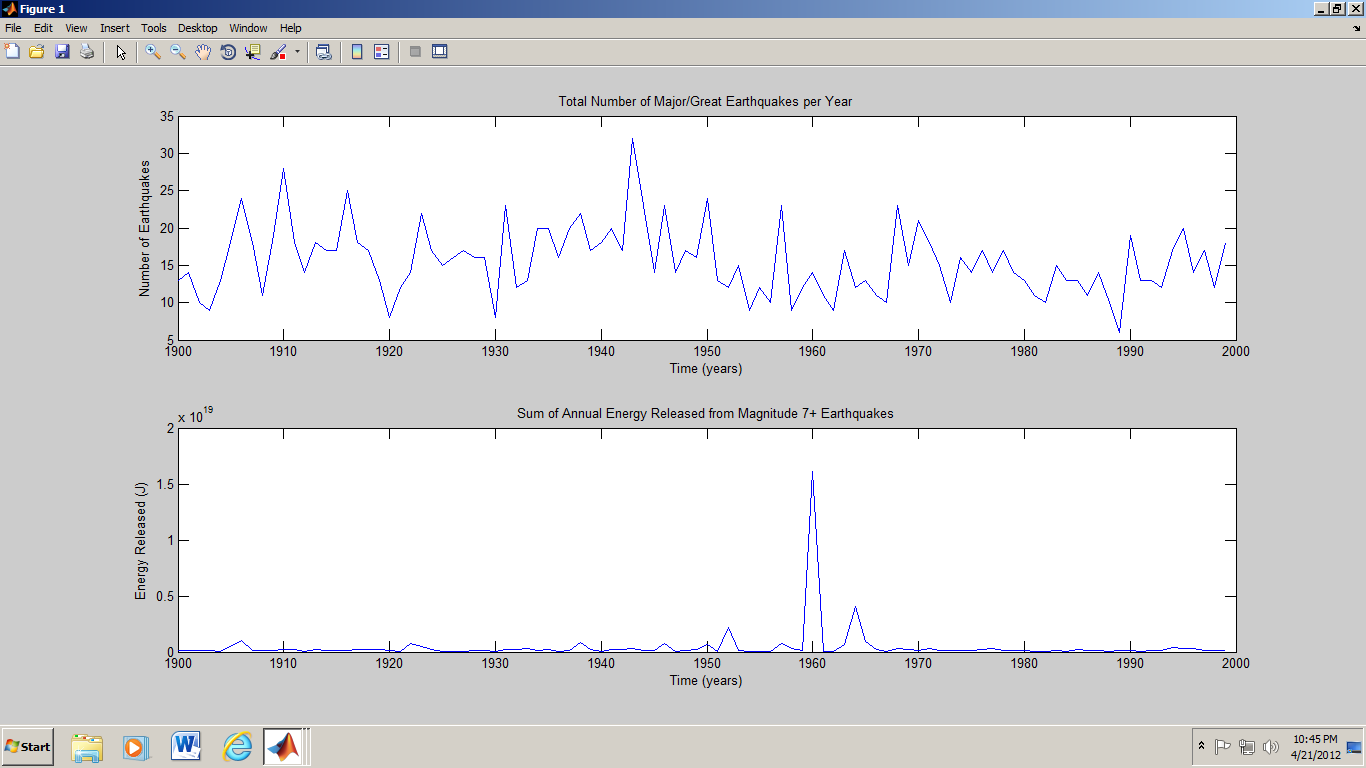 1943: 32 Magnitude 7+ Earthquakes		  1960: 14 Magnitude 7+ Earthquakes
Long Term Results (cont.)
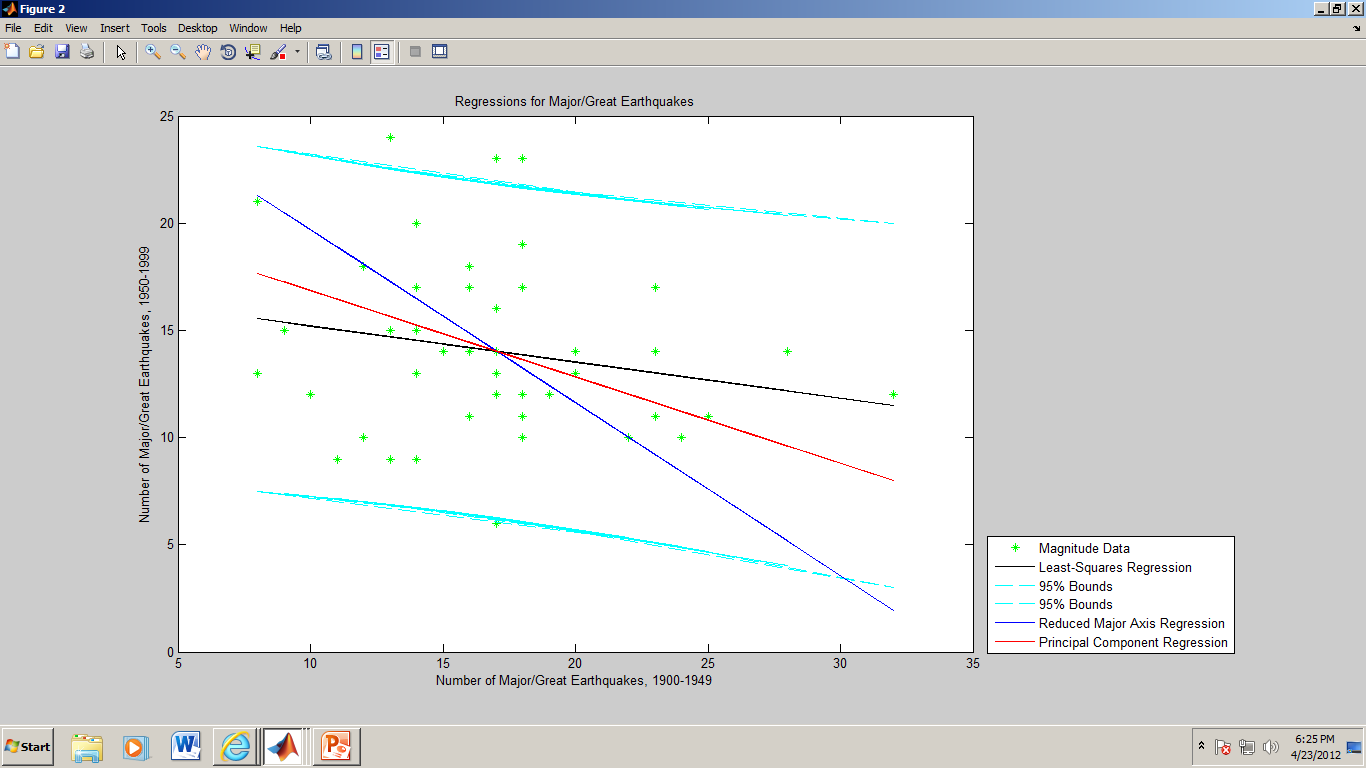 pLSQ = -0.1682
pRMAR = -0.8066
pPCR = -0.4031
Total Earthquakes, 1950-1999: 701
Total Earthquakes, 1900-1949: 852
Long Term Results (cont.)
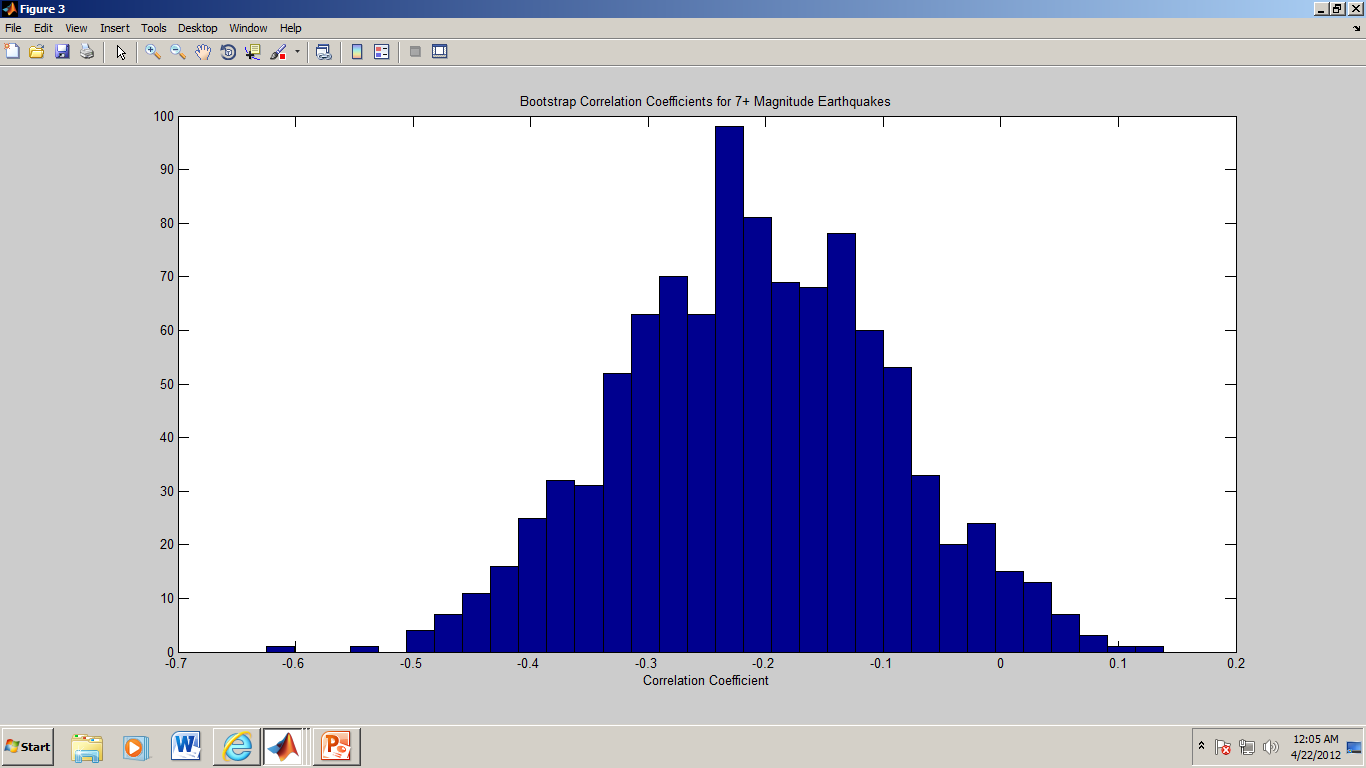 95% Confidence
rlow =  -0.4601
rhigh =  0.0742
Result
Insignificant
Small Correlation
Using corrcoef()
r = -0.2085
p =  0.1462
Mean r = -0.2090
Long Term Results (cont.)
Chi-squared value:			14.9340
Critical Chi-squared value:	14.0671

Data doesn’t follow a normal distribution.
F-test can’t be applied
Student’s t-test can’t be applied
Short Term Procedure
I looked at major to great earthquakes and plotted the data. I did all of the same regressions here as I did for long term.

I calculated the correlation coefficient using the corrcoef() function and bootstrap method.

Finally, applied the Chi-Squared test to check for normality and see if other tests could be applied.
Short Term Results
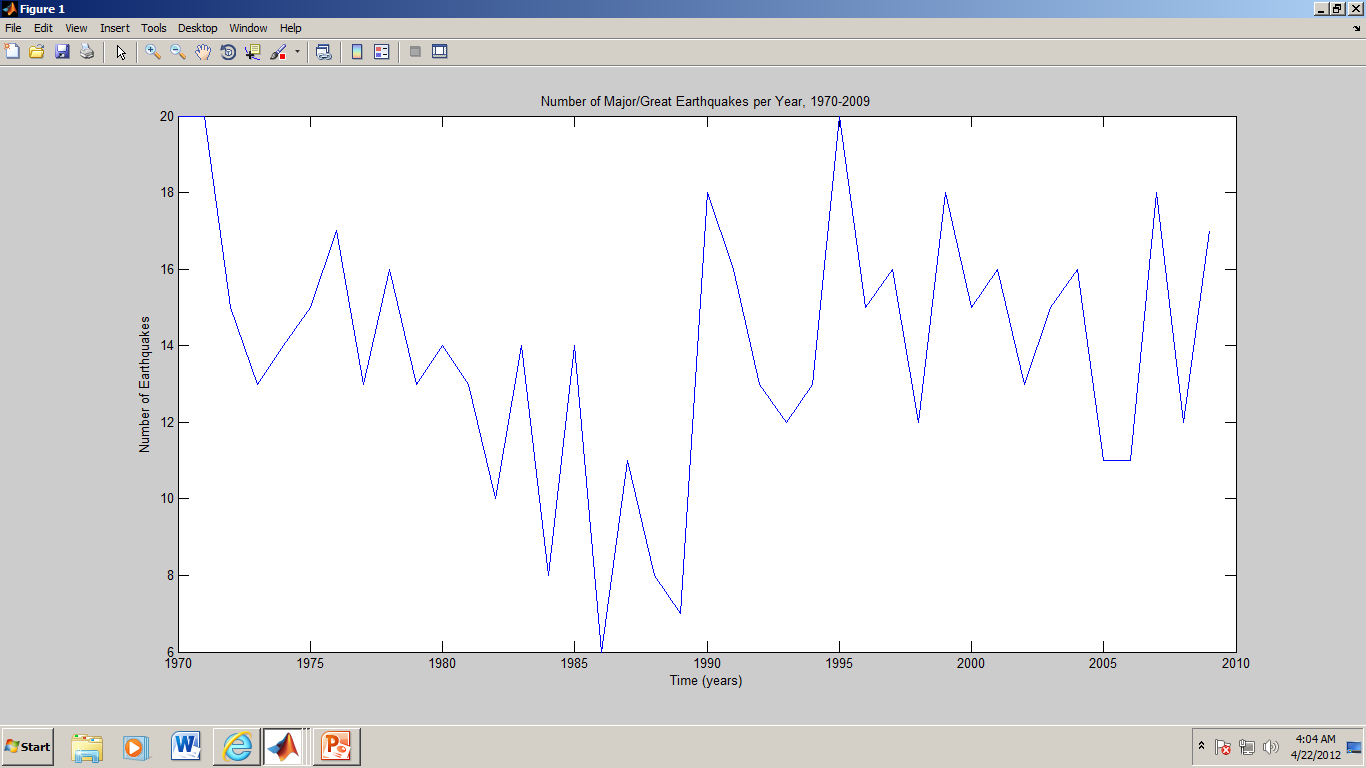 Short Term Results (cont.)
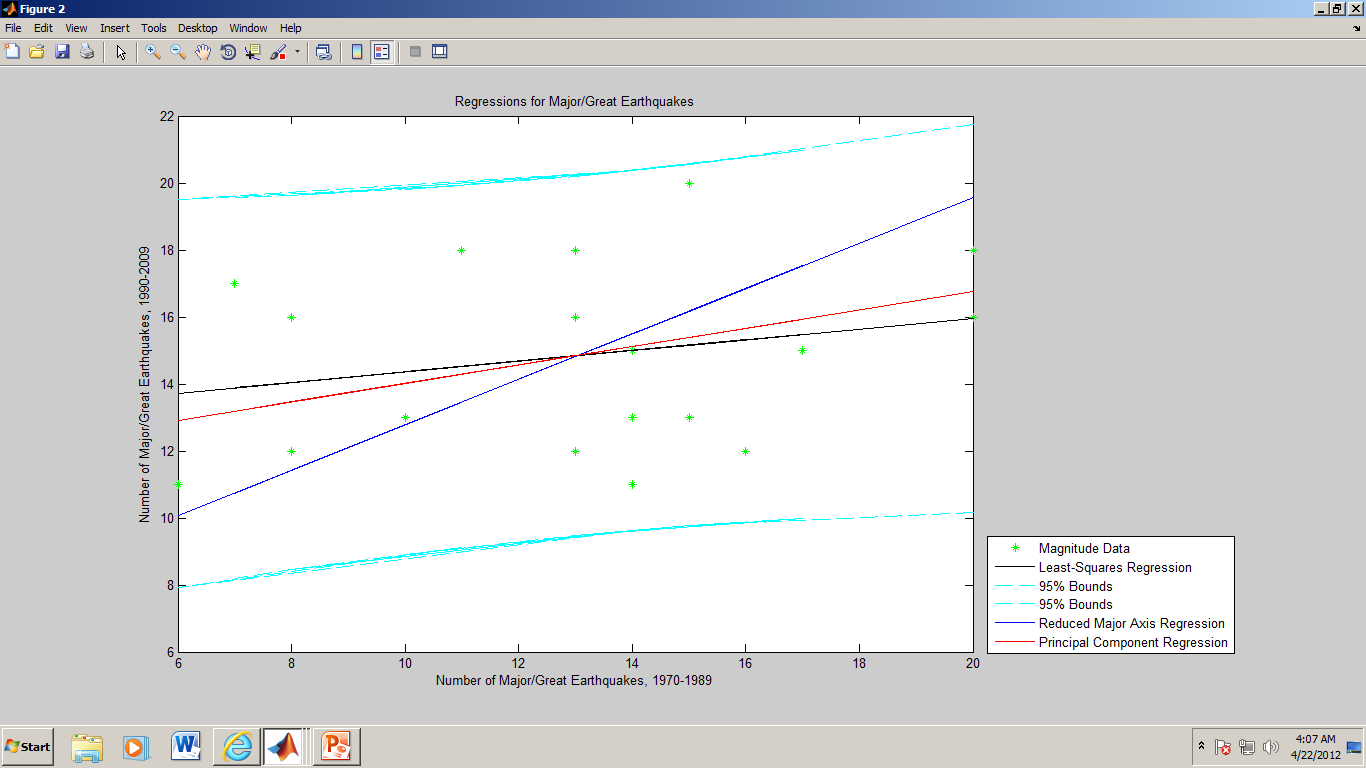 pLSQ = 0.1596
pRMAR = 0.6793
pPCR = 0.2740
Total Earthquakes, 1970-1989: 261
Total Earthquakes, 1990-2009: 297
Short Term Results (cont.)
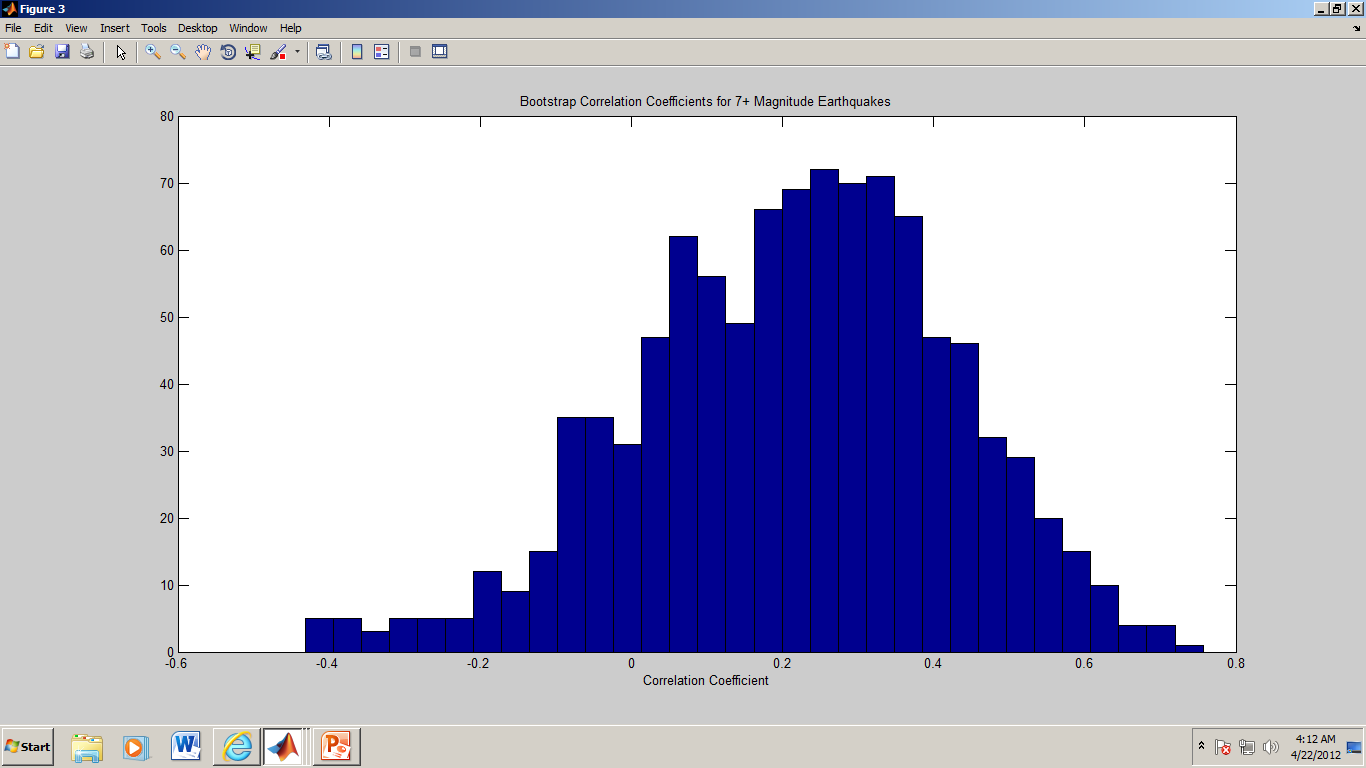 95% Confidence
rlow =  -0.2317
rhigh =  0.6136
Result
Insignificant
Small Correlation
Using corrcoef()
r = 0.2349
p =   0.3188
Mean r = 0.2150
Short Term Results (cont.)
Chi-Squared value:  		         8.1197
Critical Chi-Squared value:       14.0671

F value: 				        2.1674
Critical F value:		        2.1683

h					        0
% Significance for t:		        0.0926
95% Confidence Interval:	      [-3.9117   0.3117]
Conclusions
Based on the long term results, there is not an increasing trend in the number of major and great earthquakes per year.

Based on the short term results, however, there seems to be an increasing trend.

Neither long term or short term results have a large correlation.

I feel that the number of major and great earthquakes occurring each year follow a pattern, and trends can be found based on what time periods you compare.
Questions?
Sources
Data Sources:
http://earthquake.usgs.gov/research/data/centennial.php
http://www.johnstonsarchive.net/other/quake1.html 

Other Sources:
http://en.wikipedia.org/wiki/Richter_magnitude_scale 
http://earthquake.usgs.gov/learn/faq/?faqID=33 
http://www.survival-goods.com/What_is_an_Earthquake_s/269.htm 
http://disastersstrike.blogspot.com/2011/03/haiti-compared-to-japan.html 
http://endoftheamericandream.com/archives/is-the-new-madrid-fault-earthquake-zone-coming-to-life